제목을 입력하세요
부제목을 입력하세요
목차
내용을 입력하세요
1
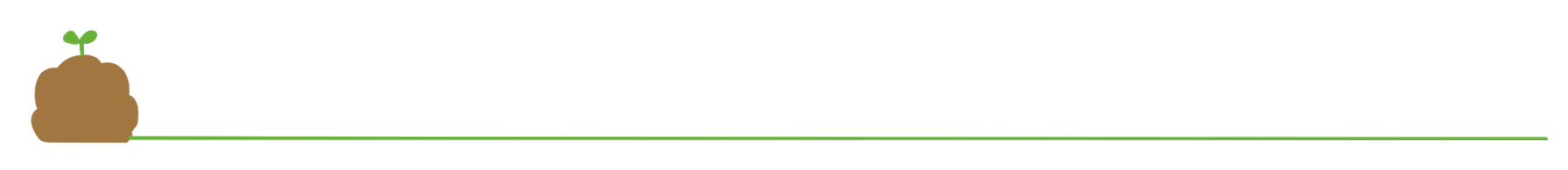 내용을 입력하세요
2
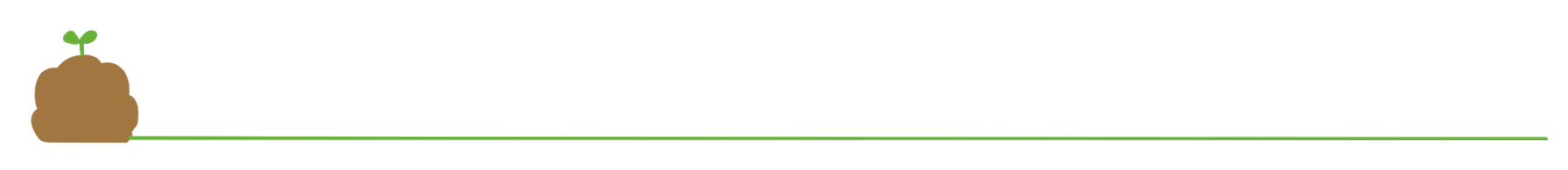 내용을 입력하세요
3
제목을 입력하세요
내용 1
내용 2
제목을 입력하세요
텍스트를 입력하세요
제목을 입력하세요
내용2
내용1
내용3
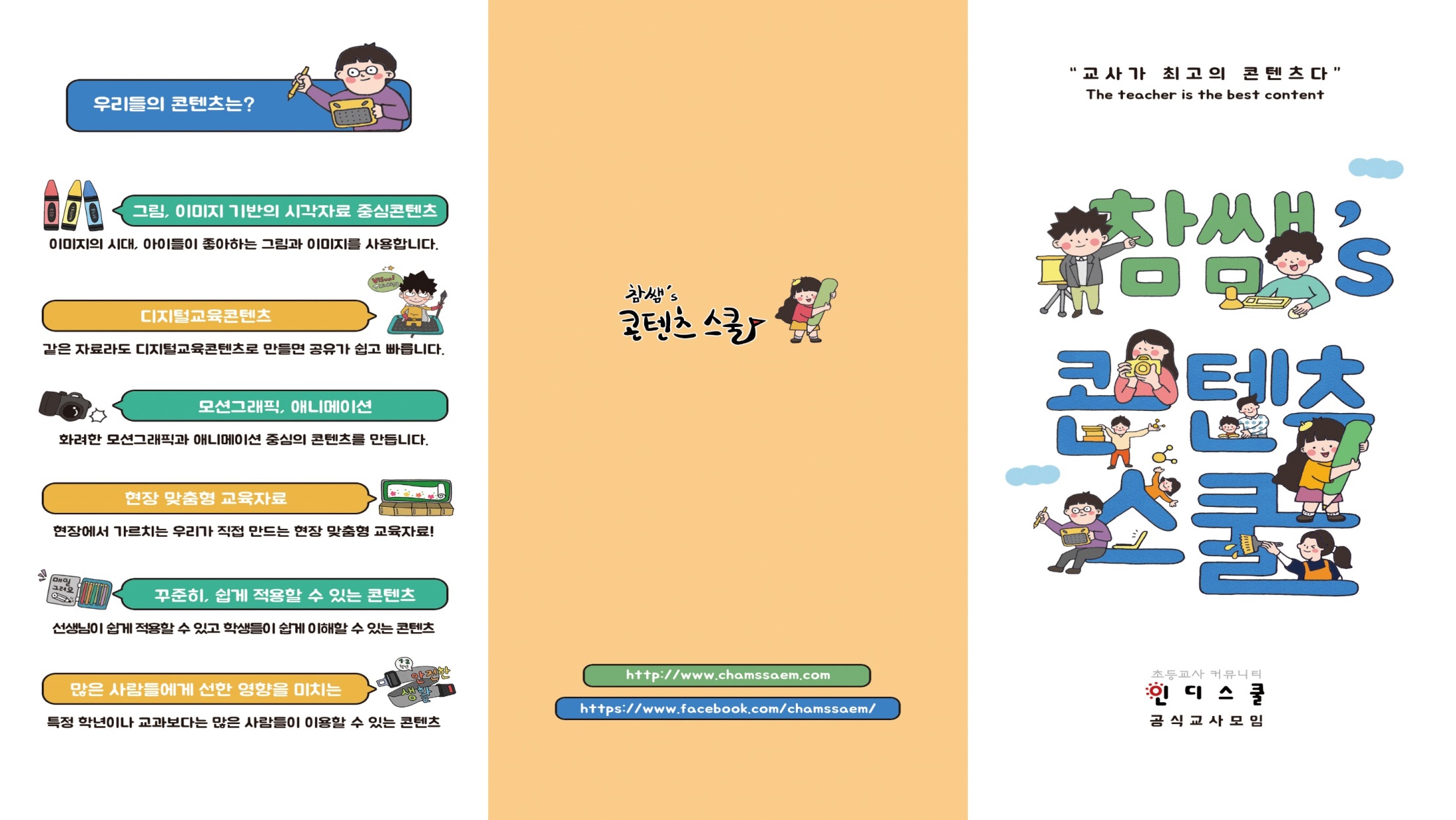 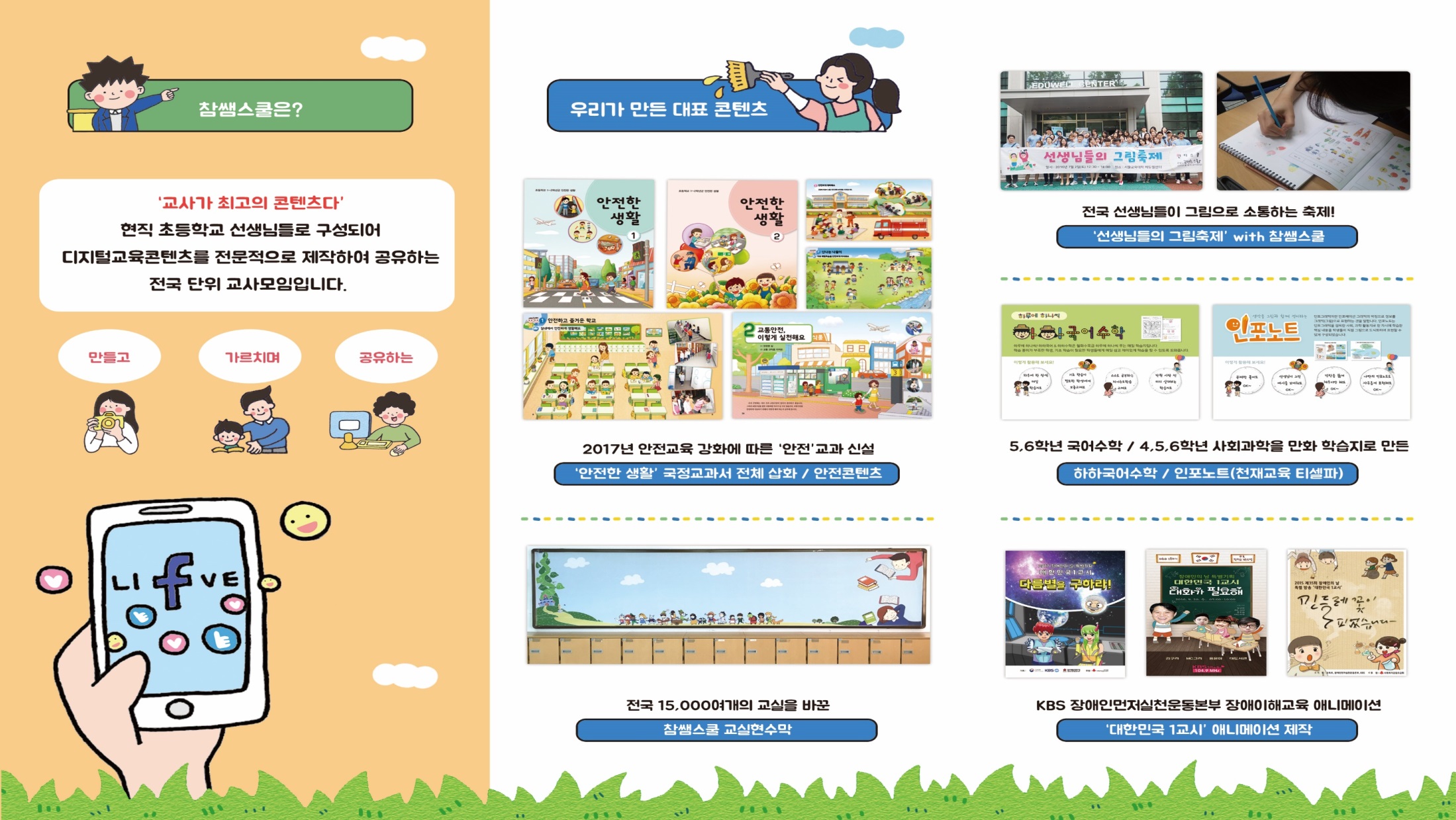